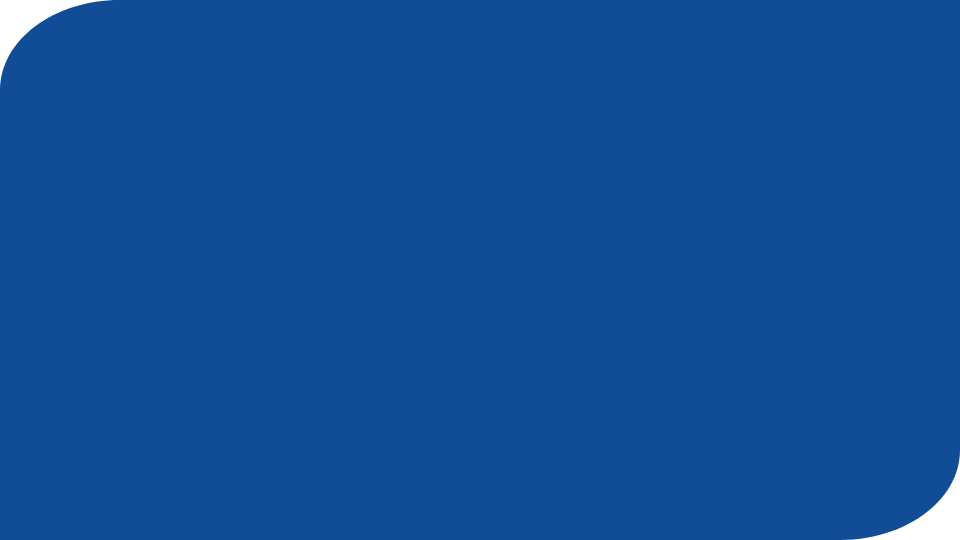 National Board Awarenessfor Cycle Year 2022-2023
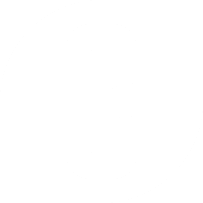 [Speaker Notes: Candidate Support Providers should access the resources (videos and printable materials) at http://www.boardcertifiedteachers.org/resources.  

Any slide with yellow and gray bands at the top came directly from NBPTS. Please be sure to give NBPTS credit for these slides.]
Essential Questions
What is National Board Certification?
What is accomplished teaching as defined by NBPTS?
What are details pertaining to eligibility, certificate areas, fees, registration, component instructions, and scoring?
What does the initial certification process involve?
How can I find assistance to achieve certification?
What Is National Board Certification?
Since 1987 NBPTS has established the profession’s standards of accomplished teaching and created a system to determine if teachers meet those rigorous standards.
NB certification is a voluntary, performance-based, reflective, peer-review process that recognizes the complex nature of teaching and ongoing improvement.
NBPTS is an independent, nonprofit organization led primarily by classroom teachers.
More than 128,000 teachers in all fifty states have achieved NB certification.
Five Core Propositions
Teachers are committed to students and their learning.
Teachers know the subjects they teach and how to teach those subjects to students.
Teachers are responsible for managing and monitoring student learning.
Teachers think systematically about their practice and learn from experience.
Teachers are members of learning communities.
[Speaker Notes: These 5 core propositions are infused in each certificate area. They are recursive in the standards. They are in embedded in the prompts for the portfolio and assessment center exercises.

The learning for teachers begins as they begin to “see” their practice, their teaching behaviors and the choices they make for students through these “lens”.  

That’s why there isn’t one “template” for what an accomplished teacher is and why candidates must bring their best work to this process.

Candidates should access the NBPTS Five Core Propositions document on the NBPTS website.]
What Teachers Do
What Students Do
What Does Accomplished Teaching Look Like?
What Students Learn
Candidates Must Demonstrate Clear Connections Between…
Instructional Goals



   Assessment			              	Student Learning

				
                          

				Planned Activities
National Board for Professional Teaching Standards
CERRA NB Toolkit
[Speaker Notes: The Architecture for Accomplished Teaching (AAT) is a metaphor for what accomplished teachers do in the classroom. What is visible in the classroom may be different but fundamental aspects of teaching are shared by all accomplished teachers. 

This slide goes through the steps of the Architecture of Accomplished Teaching and relates the steps to the 5 Core Propositions.]
NBPTS  Values Accomplished Teaching
Accomplished teaching is defined by the NBPTS Standards, not by NBCTs or by candidate support providers.

Student learning is at the heart of the certification process.  Components should demonstrate and reflect the candidate’s impact on student learning.
Core
NBPTS Standards
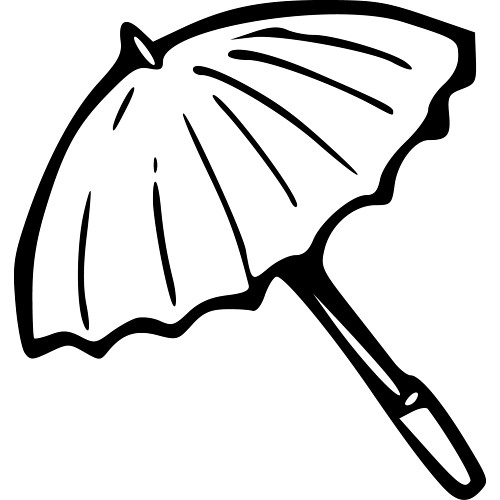 Fostering Equity, Fairness & Appreciation of Diversity
Using Knowledge of Child Development to Understand the Whole Child
Core Propositions
Multiple Paths to Knowledge
Partnering with Families & Communities
Reflecting on Teaching Young Children
Home, School, and Community Connections
Assessing Children’s Development and Learning
Knowledge of Students
Representative NB standards from ENS and EC GEN Certificates
[Speaker Notes: The core propositions are the umbrella and the standards come from the propositions.  For example, reflective practice comes from Core Proposition 4 “thinking systematically about teaching and learning from experience”.]
Eligibility Prerequisites
Possess a bachelor’s degree from an accredited institution

Have completed at least three years of successful teaching at one or more early childhood, elementary, middle, or secondary schools before you can obtain certification

Provide proof of holding an unencumbered state teaching license for each of those three years completed

Additional prerequisites for World Language Candidates
[Speaker Notes: NBPTS makes all final determinations of candidate eligibility.  

A  teacher or counselor who received a degree from an institution outside the US will be required to submit proof that the degree is the equivalent of a baccalaureate degree.  Candidates should refer to the Guide to National Board Certification for more information.

Candidates registering for the Career and Technical Education certificate are required to hold a bachelor’s degree only if their state required one for their current license. 

Three years can be interrupted. Teachers must have three FULL years behind them before they apply.  The three years do not have to be in one school, one district, or even one subject.  Counselors must have three years of service in a school. Candidates should refer to the Guide to National Board Certification for more information.

State teaching license could be from more than one state.

NBPTS conducts random audits on eligibility paperwork.  Candidates who are determined to be ineligible through this process will NOT receive a refund.

NBPTS adopted a prerequisite policy for the World Languages certificate area. In addition to the National Board candidate eligibility prerequisites, World Languages candidates must meet the National Board World Languages Standards for language proficiency by providing official American Council on the Teaching of Foreign Languages (ACTFL) certified ratings of  Advanced Low or higher from two ACTFL assessments: the Oral Proficiency Interview (OPI) and the Writing Proficiency Test (WPT). ACTFL certificates from any version of the OPI and WPT, such as OPIc, Advanced Level Check – Speaking and Advanced Level Check – Writing, are allowed.]
Fees
Annual Registration Fee—(nonrefundable cycle enrollment fee paid each year)—Application not accepted without payment of $75.  Due with application submission and no later than February 28th of the year of application.

Component 1 Fee—Required for the Content Knowledge Assessment –fee  of $475. Due by February 28th of the year of application.

Component 2-4 Fee—Required for Portfolio Components –fee of $475 per component. Due by February 28th of the year of application.
[Speaker Notes: Retake fees for Component 1 will be $125 per exercise and/or selected response section.
Retake fees for all other Components will be $475.]
Payment of Fees
The Annual Registration Fee must be paid online via credit or debit card (VISA or MasterCard only).

Applicants are responsible for confirming receipt by NB of any payments.

After one’s application has been processed, the candidate can view the fees posted to his individual account at www.nbpts.org/sign-in.

National Board offers a payment plan with no interest or fees.
[Speaker Notes: Candidates may delay the payment of the $475 Component Fee(s) until February 28th but must make the entire payment at one time.]
Registration
Registration Window—July 13, 2022 – February 28, 2023
Fee Payment Deadline—February 28, 2023 
Change of Certificate, Specialty Area, or Component February 28, 2023
Withdrawal Deadline—February 28, 2023 
ePortfolio Submission Window—April 1- May 17, 2023
Component 1 Content Knowledge Testing Window —March 1-June 15, 2023
Score Release – December 9, 2023
[Speaker Notes: Be sure the candidates are aware of the fact that dates can change, and so it would be advisable to periodically check the National Board site for accurate information as they go through the process.]
Fields of Certification
NB has 25 certificate areas based on the developmental level of teacher’s students and the teacher’s subject area(s).
 
In determining your certification area, be certain to take into consideration the ages of your students.

List of certificates and links to the standards available at https://www.nbpts.org/national-board-certification/get-started/
Growth of NBPTS in SC
9,337 NBCTs in SC*  
4,577 NBCTs are currently employed in SC public school districts**
4th highest number of NBCTs in the nation
Some SC school districts hold high national rankings due to having large numbers of NBCTs.
Several SC colleges and universities take pride in the fact that so many of their graduates have earned NB certification.

*As reported by NBPTS
**As reported by CERRA
[Speaker Notes: *As reported by NBPTS
**Numbers reported by CERRA for the previous academic year]
Completing NB Certification
Candidates may take one or more components per year.
Candidates must attempt each of the four components within a three-year period.
After each initial attempt of a component, a candidate will have two opportunities to retake.
[Speaker Notes: Beginning in 2016-2017 certification may take between one and five years.]
Component One: Content Knowledge
Computer-based assessment

Demonstration of knowledge of and pedagogical practices for teaching in one’s content area

Demonstration of knowledge of developmentally appropriate content (age range and ability level of chosen certificate area)
[Speaker Notes: Candidates should review the Component 1 At-A-Glance document available at
 https://www.nbpts.org/wp-content/uploads/Component-1_at_a_glance_v1.6-1.pdf]
Component One:  Content Knowledge (cont.)
Completion of three constructed response exercises (each 30 minutes)

45 selected response items (SRIs) (60 minutes for most certificates, 75 minutes for EA/AYA ELA, EA/AYA Math, AYA Sci –physics and chemistry only)

Taken at testing centers across the US

SRIs will be auto-scored
[Speaker Notes: Candidates should refer to the Component 1: Content Knowledge At-A-Glance document which provides the names and descriptions of the three constructed response exercises and the content covered in the selected response items for each certificate.  Candidates should also view the Assessment Center Policy and Guidelines documents. These documents can be found at:  http://boardcertifiedteachers.org/first-time-candidates. Candidates are not penalized for guessing on SRIs. Each SRI is a multiple choice question and candidates should select the BEST answer.]
Component Two:  Differentiation of Instruction
Completion of classroom-based portfolio comprised of samples of student work and accompanying written commentary

Candidates gather and analyze information about students’ strengths and needs and use that information to plan and implement instruction

Selection of work samples that demonstrate students’ growth over time and a written commentary that analyzes teacher’s instructional practices
[Speaker Notes: Candidates should refer to the Component 2: Content Knowledge At-A-Glance document which provides some initial information about the requirements.  This document can be found at:  https://www.nbpts.org/national-board-certification/get-started/. They may also view the entire portfolio instructions at the same site.]
Component Three: Teaching Practice and Learning Environment
Completion of classroom-based portfolio entry that requires video recording and written commentary demonstrating student engagement and teacher’s impact on learning

Focused on instructional planning, reflection, and analysis of one’s own teaching

Candidates evaluated on evidence of practice and analysis as it relates to instruction, student engagement, and the learning environment

Note: ENS candidates may feature one student
[Speaker Notes: Information about Component 4 will be added to the NB website at https://www.nbpts.org/national-board-certification/get-started/.]
Component Four:Effective and Reflective Practitioner
Completion of classroom-based portfolio entry that requires the creation of a profile on a group of students, formative (including student self-assessments) and summative assessments, and participation in a learning community
Candidates also complete a written commentary
Candidates evaluated on knowledge of students, planning, instruction, assessment, partnerships, reflection, and professionalism
[Speaker Notes: Additional information about Component 4 is available on the NB website at https://www.nbpts.org/national-board-certification/get-started/.]
Scoring
Performance based, standards specific, and peer reviewed

Evidence must be clear, consistent, convincing

Separate scores for each component attempted

Information to assist you in making decisions on whether or not to retake, if necessary
[Speaker Notes: Candidates should review the Scoring Guide available at http://www.nbpts.org/wp-content/uploads/NBPTS_Scoring_Guide.pdf.]
Scoring
SRIs are machine scored: 1 point for each correct answer, 0 points for each incorrect answer

SRI total score converted to a score between 0 and 4.25

Constructed response items and all portfolio components scored on a 12 point scale (Levels 1-4, +/- variations at each level)

4.25 (4+) – highest score; 0.75 (1-) – lowest score for any scorable item; Not-Scorable = 0
[Speaker Notes: Candidates should review the Scoring Guide available at http://www.nbpts.org/wp-content/uploads/NBPTS_Scoring_Guide.pdf.]
More About Scoring
C2-C4 = 60% of total score
Floor score = 1.75
Each 
CRE
6.67%
SRI
20%
C4
15%
C3
30%
C2
15%
C1=40% of total score
Floor score = 1.75
[Speaker Notes: C1 = Component 1
C2 = Component 2
C3 = Component 3
C4 = Component 4
Minimum Section Average Score Requirements For the purposes of scoring, the assessment required for National Board Certification is split into two sections: the assessment center section (which is made up of the selected response part and the three constructed response items of Component 1) and the portfolio section (which is made up of Components 2, 3, and 4). Candidates must earn minimum unweighted average scores on the assessment center section and the portfolio section. These are new requirements that began in the 2014–2015 cycle. These requirements indicate to both candidates and policymakers that the National Board values the aspects of teaching that both of these sections assess. In addition, a minimum average score does not allow a candidate to be eligible for certification if he/she received high scores on one section and very low scores on the other section. The institution of minimum average scores was not designed to be a performance standard indicative of accomplished teaching. Rather, the purpose of the minimum average scores is to ensure that candidates must demonstrate at least limited evidence (scoring rubric Level 2 core definition of which 1.75 is the lower bound) of what each section measures in order to be eligible for certification at the overall assessment level. IMPORTANT: Achieving the minimum unweighted average score on both the assessment center section and the portfolio section does not ensure that you will meet the overall score required for certification. In other words, there are three score requirements to meet in order to achieve National Board Certification: 1. You must earn a minimum unweighted average score of 1.75 on Component 1 (i.e., the assessment center section). The minimum score requirement on this section is based on unweighted rubric scores, not weighted scores. The unweighted average score for the assessment center section is based on averaging the rubric scores from the three constructed response items and the selected response part converted score. NOTE: The number of scorable items answered correctly (0–40) will be converted to a 0–4.25 score scale before averaging. All scores are all rounded to three decimal places. 2. You must earn a minimum unweighted average score of 1.75 on Components 2 through 4 (i.e., the portfolio section). The minimum score requirement on this section is based on unweighted rubric scores, not weighted scores. The unweighted average score for the portfolio section is based on averaging the rubric scores from each of the three portfolio components. All scores are all rounded to three decimal places. 3. You must earn a total weighted score at or above the performance standard total weighted score (to be determined in 2017 after standard setting). Once the performance standard is determined, your scores will be weighted and a total weighted score will be calculated. The rigorous process of setting the performance standard for certification involves examining candidate work on all four components of the assessment. That comprehensive candidate work won't be available until all components are scored in late 2017. In the meanwhile, continue to interpret your scores in light of the scoring rubrics.
SRI = Selected Response Items
CRE = Constructed Response Entries

Floor score = the lowest score the instrument can reliably measure; Must have a 1.75 or higher, but a 1.75 may not be high enough for certification

Cut scores cannot be determined until after the entry 4 is completed.

Meeting the minimum average score requirement of 1.75 on the assessment center and portfolio sections is necessary but might not be sufficient to achieve certification. A minimum total weighted scaled score (to be determined in 2017) is also required. If you earned an average score of higher than 1.75, you may eventually want to consider retaking a component to maximize the potential for meeting or surpassing the total weighted scaled score performance standard. You will have a clearer picture of whether you need to retake components to meet the total weighted scaled score required once the performance standard is determined.]
And a Little More About Scoring
In order to achieve Board certification, a candidate must:

earn a total weighted scaled score at or above the performance standard of 110;
earn a minimum unweighted average score of 1.75 on Component 1: Content Knowledge (i.e., the assessment center section); AND
earn a minimum unweighted average score of 1.75 across Component 2: Differentiation in Instruction, Component 3: Teaching Practice and Learning Environment, and Component 4: Effective and Reflective Practitioner (i.e., the portfolio section).
[Speaker Notes: According to NBPTS, “the intention of the assessment redesign was not to raise or lower the standard for achieving National Board Certification. Candidates must demonstrate the same level of accomplished teaching practice to achieve certification that was required to achieve certification on the previous assessment.”

Clarifying Important Terms
We want to provide definitions of and context for some frequently used score-related terms to assure understanding:
 
●      Weighted scaled score: A component (or exercise) score that has been multiplied by a scaling weight* (a number) that reflects its importance, or weight, within the total assessment and transforms the score to a scale different than the rubric score scale. Candidate score reports in 2015 and 2016 only reported unweighted, raw rubric scale scores. On 2017 score reports, scaling weights and weighted scaled scores will also be provided.
●      Total weighted scaled score: The total weighted scaled score is the sum of the weighted scaled scores. The weighted scale ranges from 30 to 180.
●      Performance standard: The total weighted scaled score required to achieve National Board Certification. The total weighted scaled score to achieve is 110.]
Retake
Two opportunities to retake

Retakes do not have to be concurrent or consecutive

Retakes allowed regardless of score earned

Component One – any combination of constructed response exercise and/or SRIs ($125 per CRE or SRIs)

$475 per component for Components 2-4
South Carolina Incentives(pending annual legislation)
Candidates who applied prior to July 1, 2021 have previous legislation governing their salary supplement eligibility. Contact CERRA with questions.
Candidates registering after July 1, 2021 are eligible for a salary supplement at the $5000 level for the length of their national certificate(s).
Recertification requirements are waived for NBCTs for life of certificate. NBCTs must complete evaluation processes including Read to Succeed and Jason Flatt Act requirements.
Reciprocity for teacher certification is granted for NBCTs moving into South Carolina.
[Speaker Notes: KEY info: this is an annual item on the state budget

To be eligible for the supplement, NBCTs must: 
Maintain NBC
Be employed in a supplement eligible position (non-administrative, school-based positions)
Be employed full-time (supplement will be pro-rated for part-time positions)

There have been multiple legislative changes to the language regarding supplements through the years. If NBCTs began the process prior to July 1, 2021, they should refer questions about their supplement to CERRA.

It is critical that candidates contact NB if there are ANY changes related to their candidacy…withdrawal, changing certificate area, moving to another school, changing home address, etc.]
Getting Started
Review all information available at http://www.nbpts.org/national-board-certification/candidate-center/first-time-and-returning-candidate-resources/ before registering!
Register at https://www.nbpts.org/log-in/and confirm eligibility prerequisites.
Pay the $75 annual registration fee.
Select the component(s) you would to like to complete during the current year. 
Pay fees ($475 per component).
Select “Yes” to share information with a third party.
Eligible and fully paid candidates will…
Receive an email prior to the start of the testing window authorizing them to schedule their appointment to complete Component 1.

Receive an email prior to the ePortfolio submission window providing instruction for uploading and submitting material for scoring—Component 2, 3 and/or 4.
As a NB candidate…
Stay in contact with your district’s NB liaison in order to learn about candidate support efforts.
Meet all established deadlines for paperwork and submit pieces in a timely fashion in order to choose the best window of opportunity for yourself.
Visit the NBPTS and CERRA websites regularly to stay updated on new developments and information regarding the process.
Keep your contact information updated with NBPTS.
[Speaker Notes: Stress that it is the candidate’s responsibility to remain in contact with the District Liaison and NBPTS.]
To Help Make the Decision…
Analyze and reflect upon the time you have to give to this process.
Determine resources you already have (and ones you need to acquire) to give this your best effort. 
Contact SC NBCTs in your certificate area. 
Contact your school district’s NB liaison.
Determine what kind of support may be available to you in your school, district or region. 

SC NBCTs & district liaisons are listed on CERRA’s Web site at https://www.cerra.org/district-contacts.html
[Speaker Notes: Discuss various types of support emphasizing that collaboration with candidates is encouraged but candidates need to be very careful to submit their own work if they work closely with NBCTs or other candidates. You may refer to the NBPTS Ethics Policy and the Candidate Support Guidelines for clarification and support of this discussion.]
Sources/Resources
www.nbpts.org

http://www.nbpts.org/national-board-certification/candidate-center/first-time-and-returning-candidate-resources/; Review all documents on this site before registering!

NB Customer Support 1-800-22TEACH (83224)

Live chat option (8:00 AM – 6:00 PM CST)

www.cerra.org; NB link
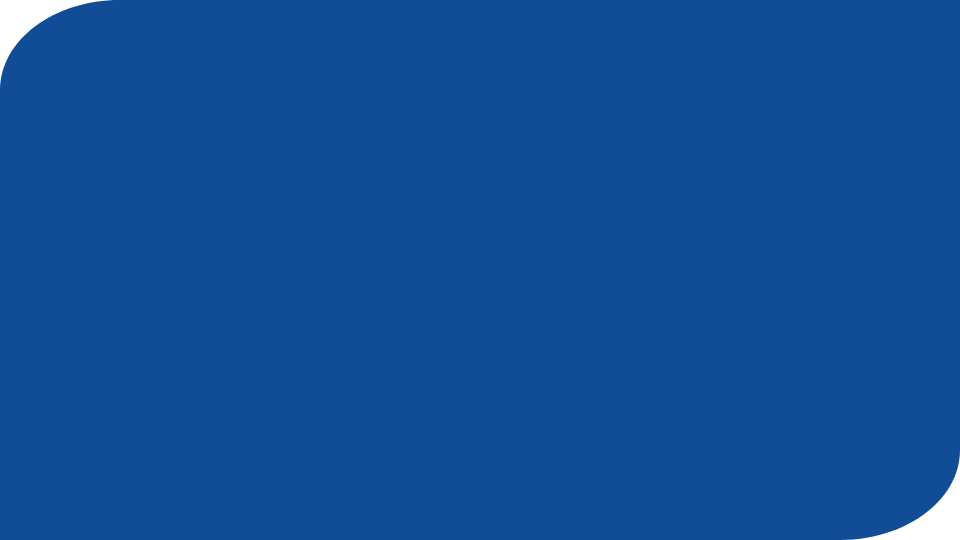 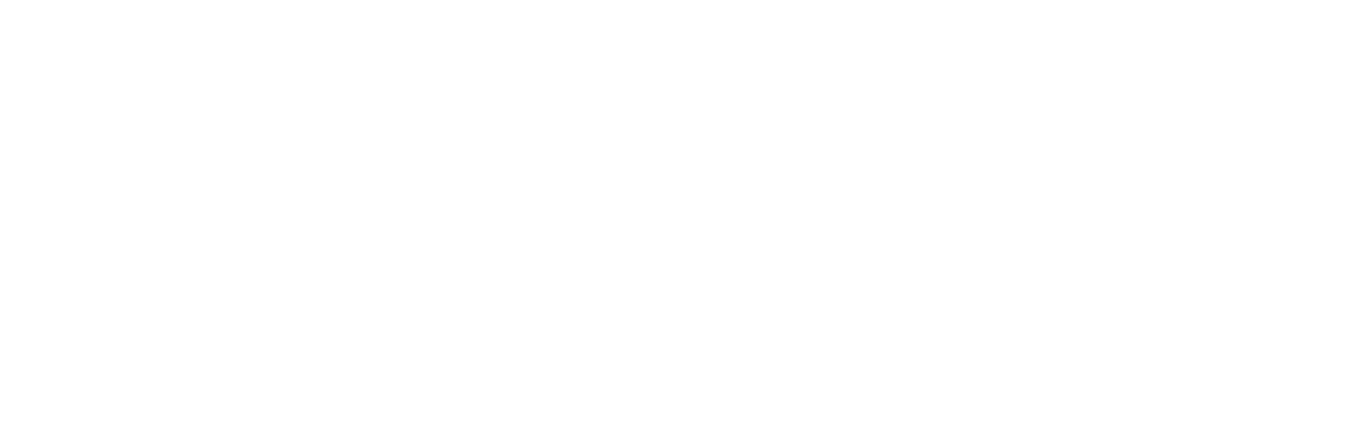 More Information 
 
Suzanne Koty, PhD, NBCT
Director of Service Programs
suzanne@cerra.org


Dani Stroud, MAT, NBCT
Service Program Facilitator
dani@cerra.org
37
[Speaker Notes: Add note to this slide]